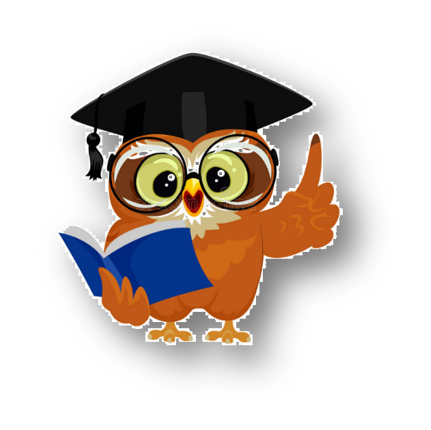 Русский языклитературное чтение
5
класс
Тема:
 Михаил Михайлович  Пришвин

«Ребята и утята»
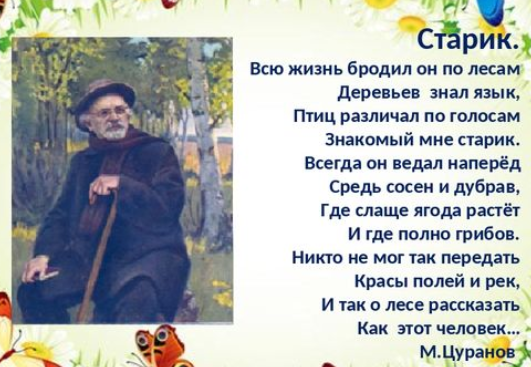 Словарная работа
Озеро – ko‘l
Гнездо – in, qush uyasi
Ястреб – qarchig‘ay
Швырять – irg‘itmoq
Холм – tepalik
Овсяное поле – suli dala
Паровое поле - shudgor
Глупыш – глупый малыш
Верста  - 1, 06 км
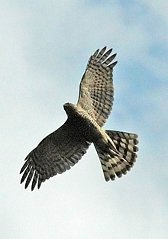 Отгадайте загадки
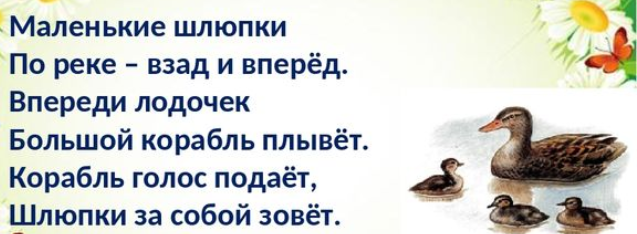 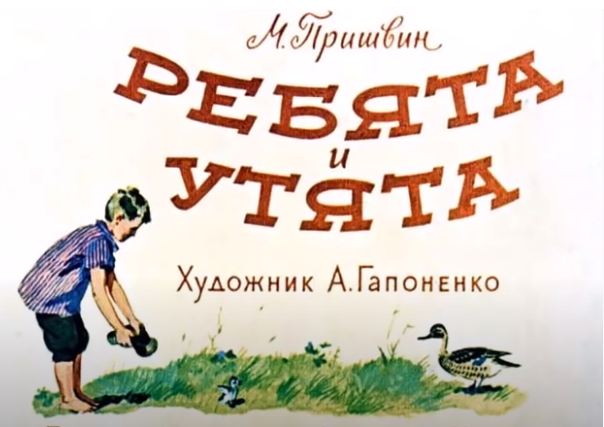 Маленькая дикая уточка чирок-свистунок решилась наконец-то перевести своих утят из леса, в обход деревни, в озеро на свободу.
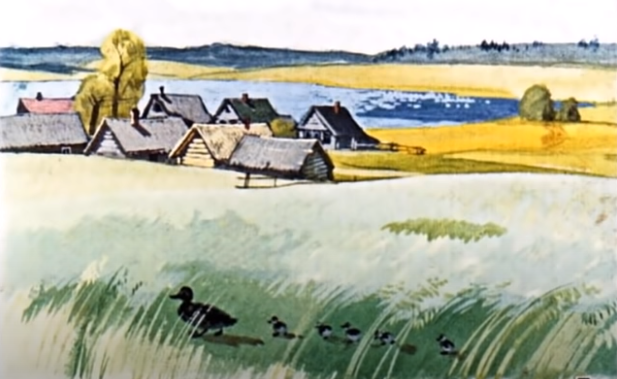 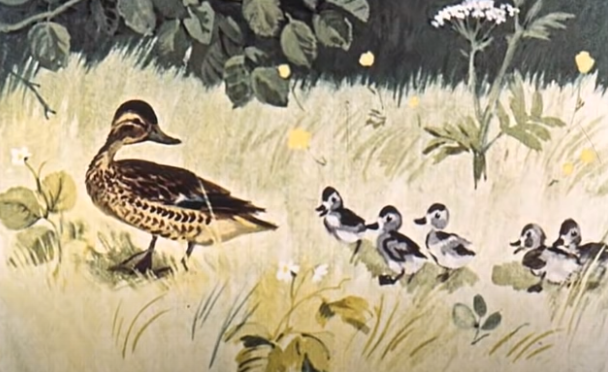 Где жил… уточка и утята?
Весной это озеро далеко разливалось и прочное место для гнезда можно было найти только версты за три, на кочке, в болотистом лесу.
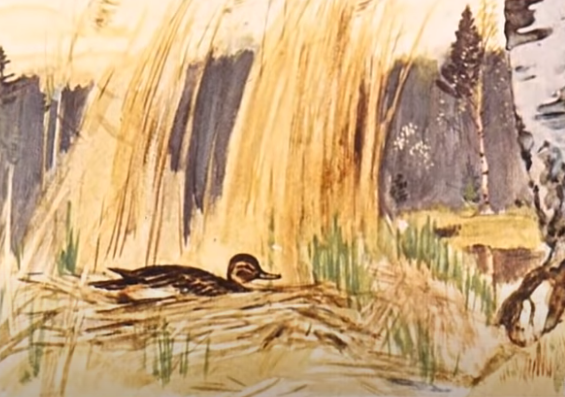 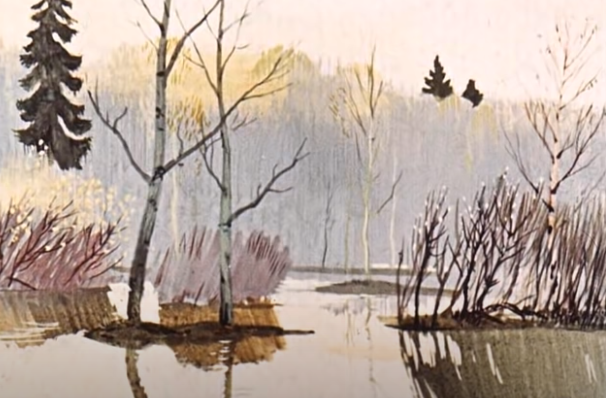 Что случилось весной на озере?
А когда вода спала, пришлось все три версты путешествовать к озеру.
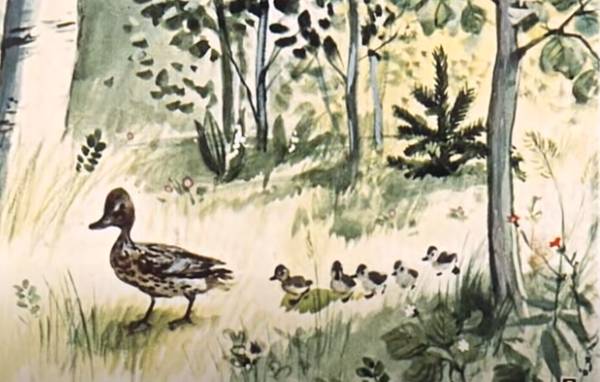 Куда повел… своих утят уточка?
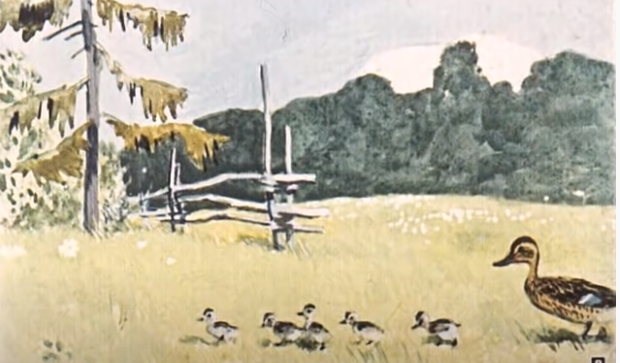 В местах, открытых для глаз человека, лисицы и ястреба, мать шла позади, чтобы не выпускать утят ни на минуту из виду.
И около кузницы, при переходе через дорогу, она, конечно, пустила их вперед.
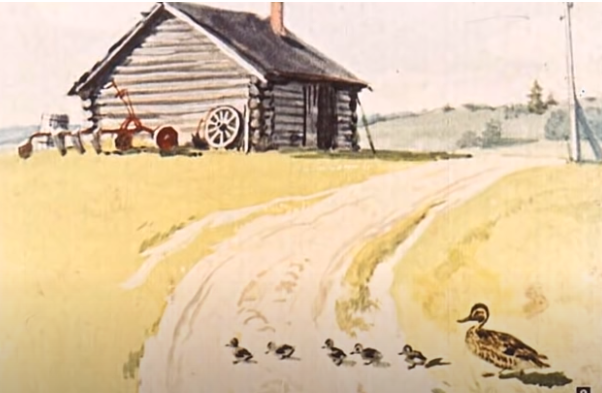 Вот тут и увидели ребята и зашвыряли шапками. Все время, пока они ловили утят, мать бегала за ними с раскрытым клювом или перелётывала в разные стороны на несколько шагов в величайшем волнении.
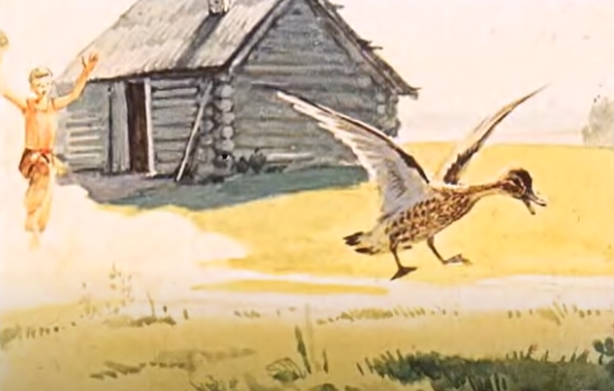 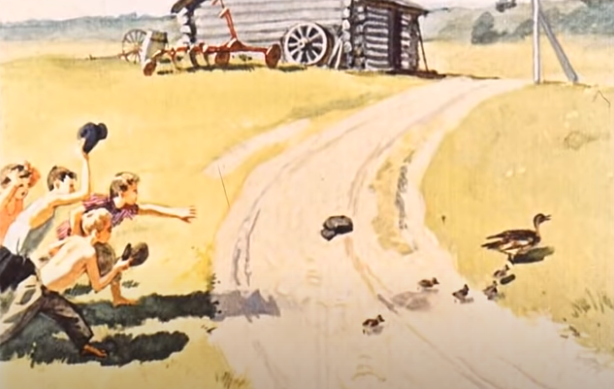 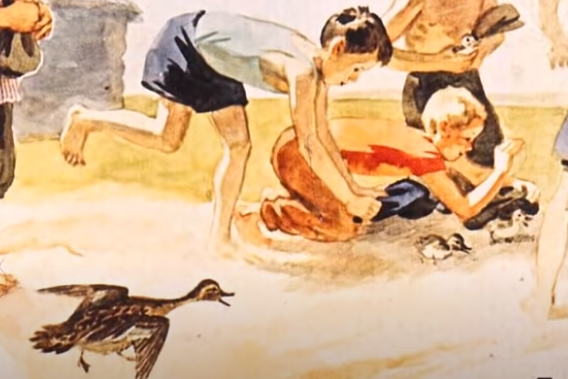 Ребята только было собрались закидать шапками мать и поймать её, как утят, но тут я подошёл.
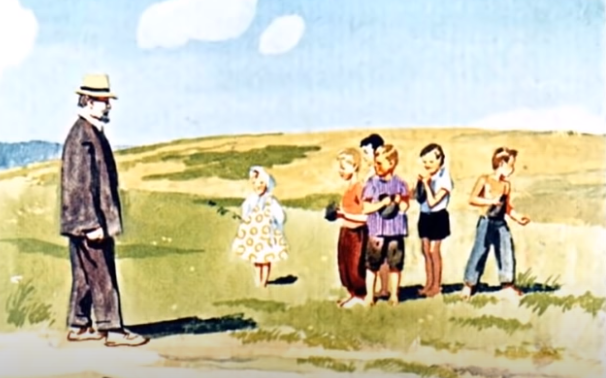 - Что вы будете делать с утятами? - строго спросил я ребят.
Они струсили и ответили:
- Пустим.
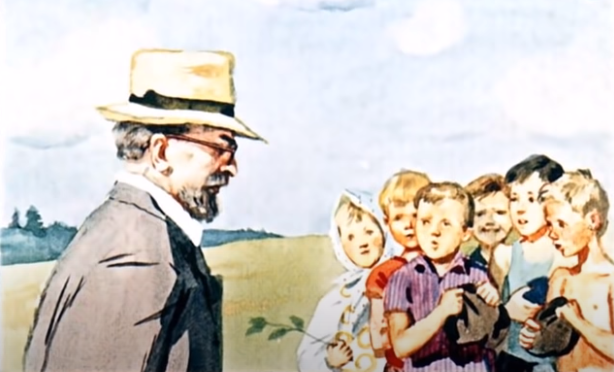 - Вот то-то “пустим”! - сказал я очень сердито. - Зачем вам надо было их ловить? Где теперь мать?
- А вон сидит! - хором ответили ребята.
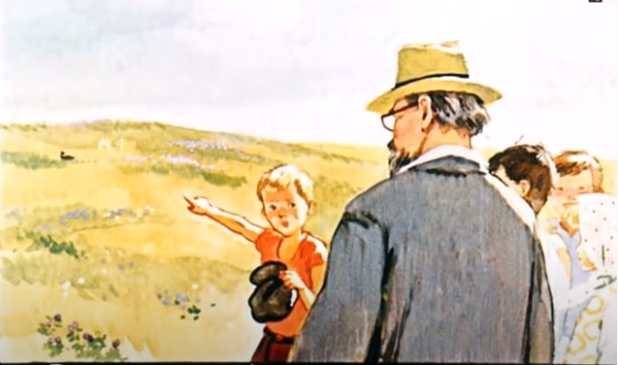 И указали мне на близкий холмик парового поля, где уточка действительно сидела с раскрытым от волнения ртом.
- Живо, - приказал я ребятам, - идите и возвратите ей всех утят!
Они как будто даже и обрадовались моему приказанию, прямо и побежали с утятами на холм.
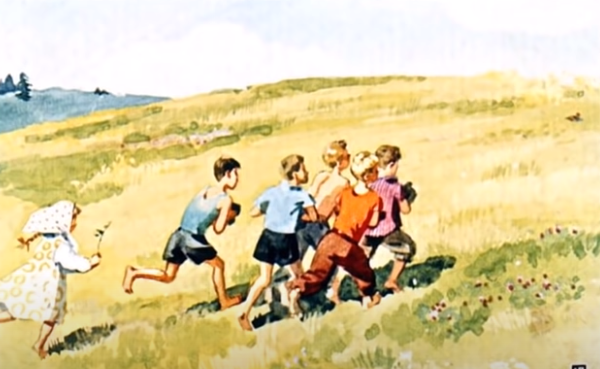 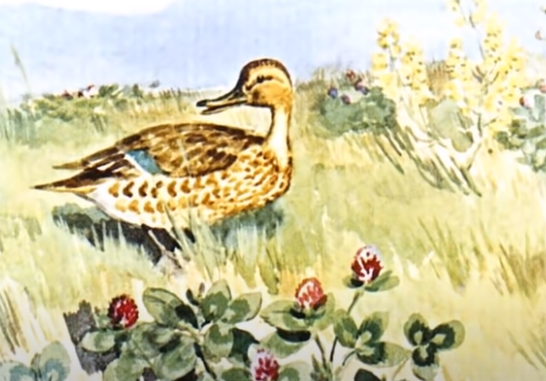 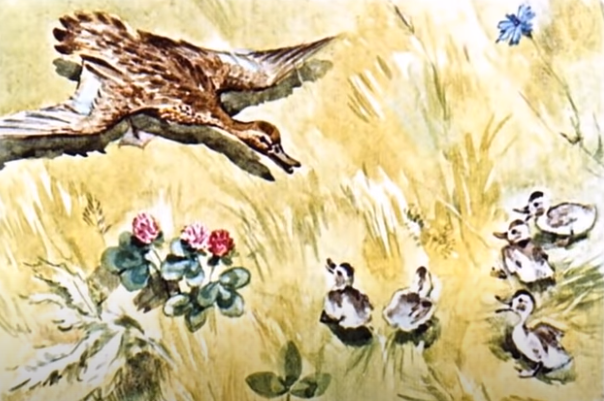 Мать отлетела немного и, когда ребята ушли, бросилась спасать своих сыновей и дочерей.
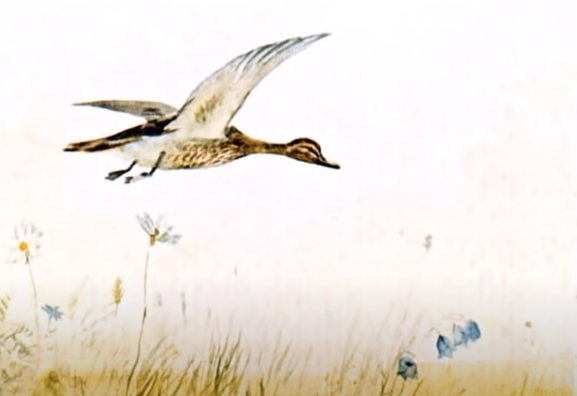 По-своему она им что-то быстро сказала и побежала к овсяному полю. За ней побежали утята - пять штук, и так по овсяному полю, в обход деревни, семья продолжала свое путешествие к озеру.
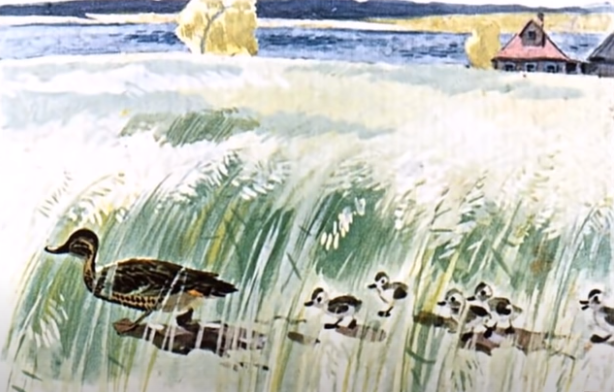 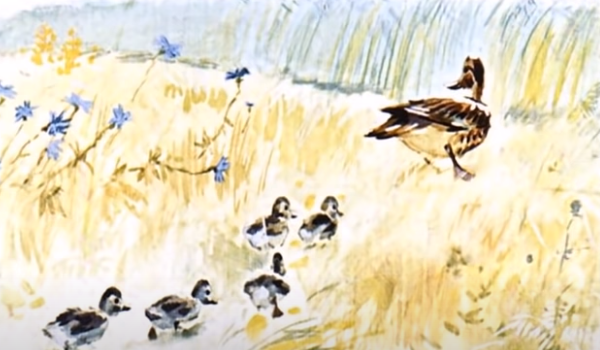 Радостно снял я шапку и, помахав ею, крикнул:
- Счастливый путь, утята! Ребята надо мной засмеялись.
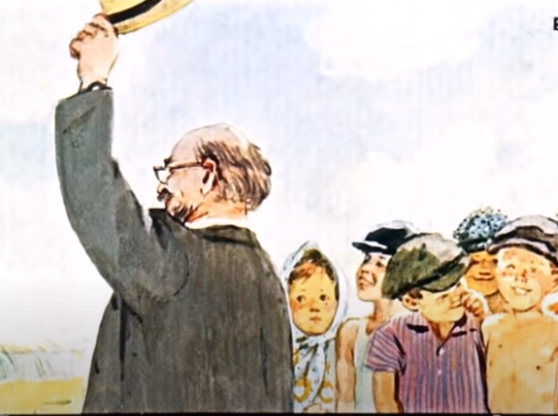 О чем попросил ребят Пришвин?
- Что вы смеетесь, глупыши? - сказал я ребятам. - Думаете, так-то легко попасть утятам в озеро? Снимайте живо все шапки, кричите “до свиданья”!
И те же самые шапки, запыленные на дороге при ловле утят, поднялись в воздух, все разом закричали ребята:
- До свиданья, утята!
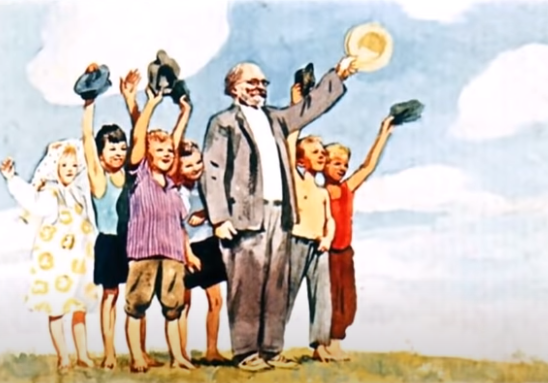 Что кричал… дети?
Пословицы
Умел 
     ошибиться,
    умей и…
   (смеяться, 
   исправиться, похвалиться).
Добрый 
  пример
  лучше ста…  (друзей, рублей, слов)
Вопросы
- С каким рассказом познакомились на уроке?
- Кто его автор?
- Какую ошибку совершили мальчики?
- Кто им помог её исправить?
- Можно ли так поступать? Почему?
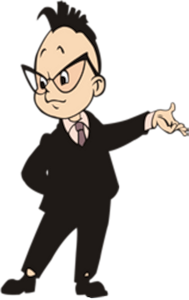 Мы хозяева нашей природы
Мои молодые друзья! Мы хозяева нашей природы, и она для нас кладовая солнца с великими сокровищами жизни. Мало того, чтобы сокровища эти охранять — их надо открывать и показывать.
   Для рыбы нужна чистая вода — будем охранять наши водоёмы.
В лесах, степях, горах разные ценные животные — будем охранять наши леса, степи, горы.
   Рыбе — вода, птице — воздух, зверю — лес степь, горы.
А человеку нужна родина. И охранять природу — значит охранять родину.
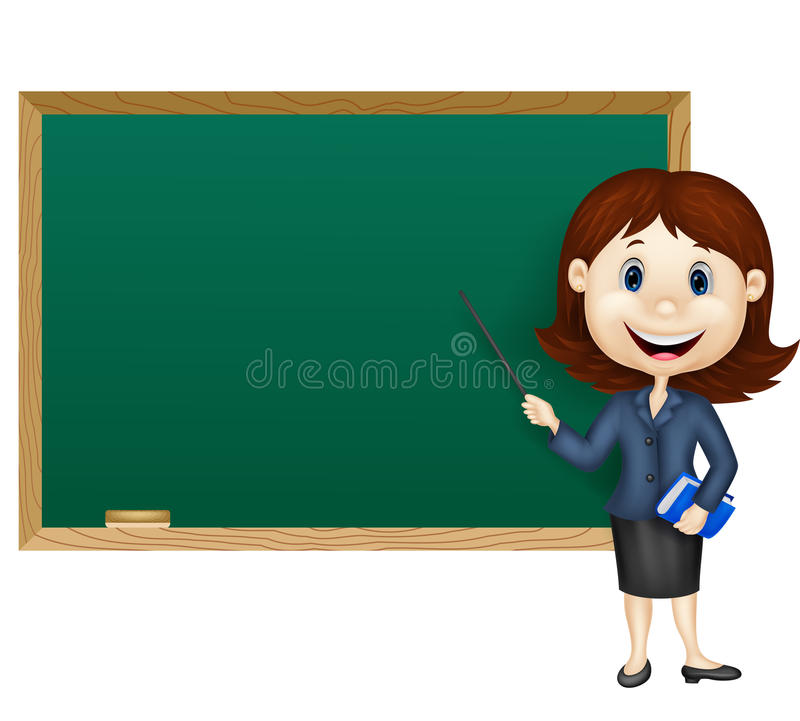 Задание на дом
Задание для самостоятельного выполнения
Прочитать рассказ.
Ответить на вопросы  задания.
Уметь пересказывать.